不斷移動的上帝
鄭仰恩
雅各在雅博渡口和上帝的使者摔跤
CARAVAGGIO, CONVERSION OF PAUL
Moses and the burning bush
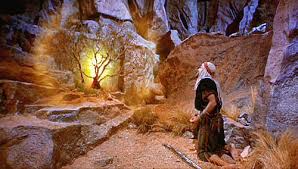 Rembrandt, the prodigal son
The running father
The running father
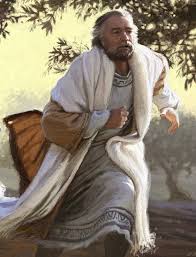 格拉森被鬼附的人
羅馬軍團 (Roman legion)
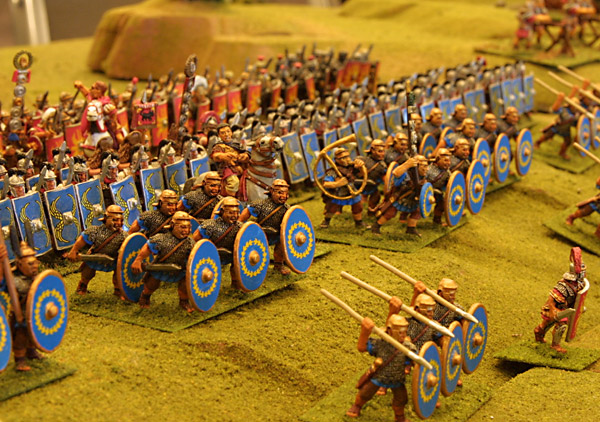 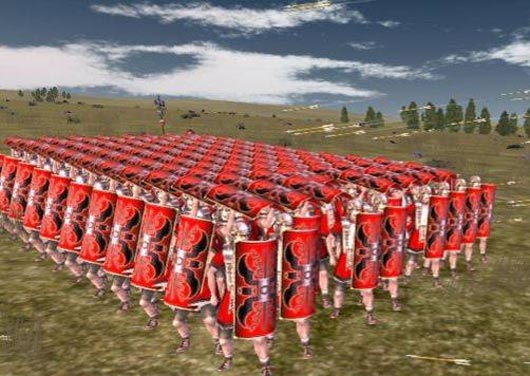 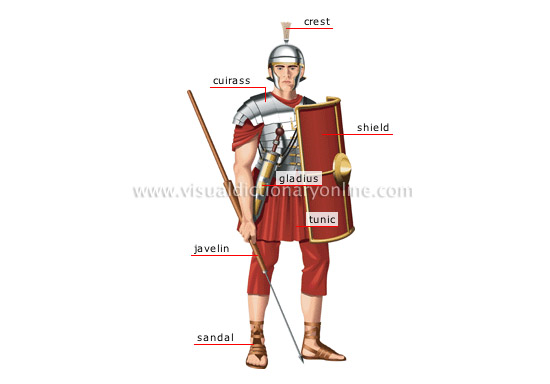 格拉森被鬼附的人
《不流無辜人的血》
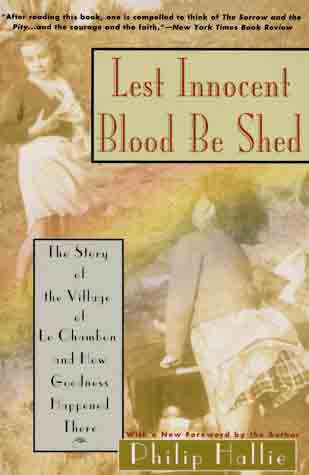 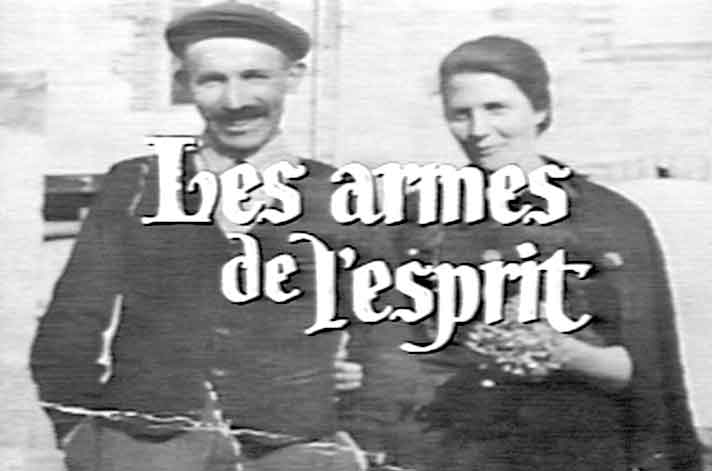 《不流無辜人的血》
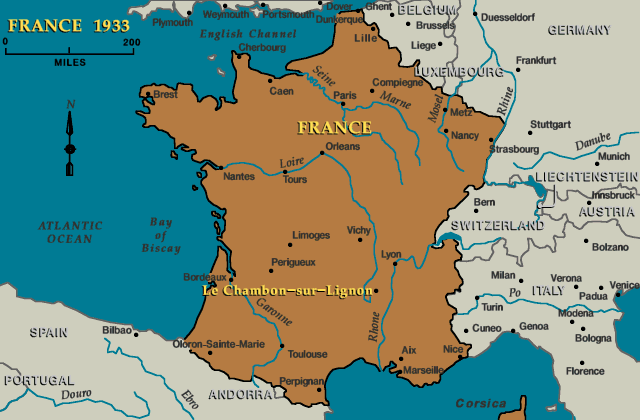 《不流無辜人的血》
《不流無辜人的血》
《不流無辜人的血》
牧師Andre Trocme
夫婦以及家人
《不流無辜人的血》